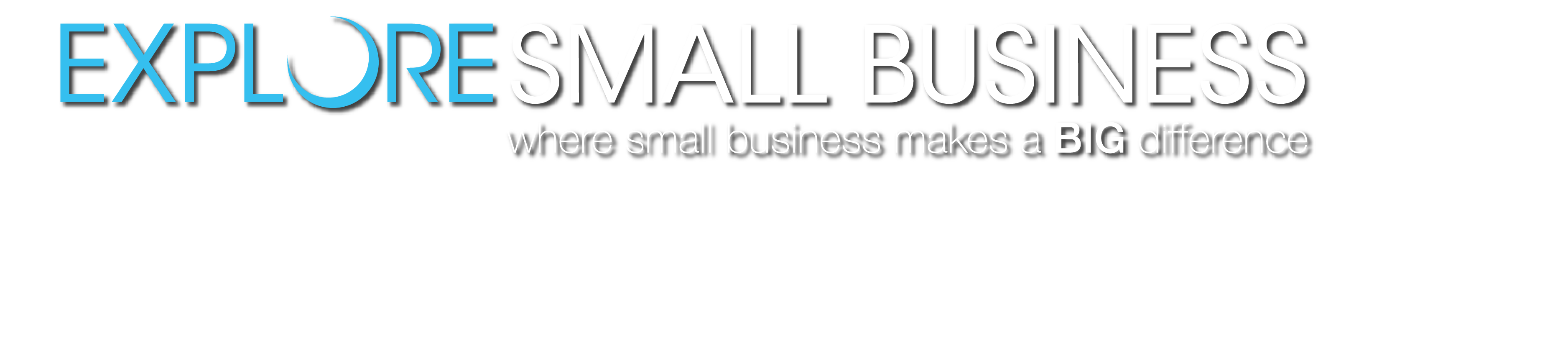 LCSC Small Business Update
Robert Betts
Office of Small Business Programs – Langley Research Center
July 16, 2020
1
NASA Agency June FY20Prime Goals vs. Actual PercentagesData generated July 7, 2020 from BETA.SAM.GOV
2
NASA LaRC June FY20Prime Goals vs. Actual PercentagesData generated July 7, 2020 from BETA.SAM.GOV
3
Upcoming LaRC Opportunities
4
Learning Opportunities
5
OSBP Outreach Events
6
Miscellaneous Information
NASA Vendor Database Status
Register on Google Forms at: https://docs.google.com/forms/d/1X7YrIAZoC9u4eosdypPhtyLlBTXHDDxs1v4s0orJAJY/edit?usp=sharing
FY20 LaRC Small Business Industry Awards (SBIA) Call for Nominations Coming Soon!
Small Business Prime Contractor of the Year
Small Business Subcontractor of the Year
Large Business Prime Contractor of the Year
Criteria at https://osbp.nasa.gov/award-sbia.html
  Mentor-Protégé Agreements
See https://osbp.nasa.gov/mpp/index.html for more information
7
Contact Information & Links
Robert Betts
NASA Office of Small Business Programs – Langley Research Center
Tel: (757) 864-6074
Email: larc-SmallBusiness@mail.nasa.gov

Website: www.osbp.nasa.gov
NASA Vendor Database via Google Forms: https://docs.google.com/forms/d/1X7YrIAZoC9u4eosdypPhtyLlBTXHDDxs1v4s0orJAJY/edit?usp=sharing
NASA Partnerships: www.nasa.gov/partnerships
NASA Tech Transfer: 	http://technology.nasa.gov
NASA SBIR/STTR: www.sbir.nasa.gov
2019 NASA Langley Research Center Annual Report: https://issuu.com/nasalangley/docs/2019_nasa_langley_annual_report
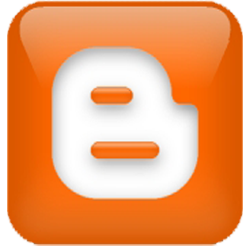 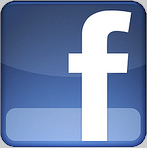 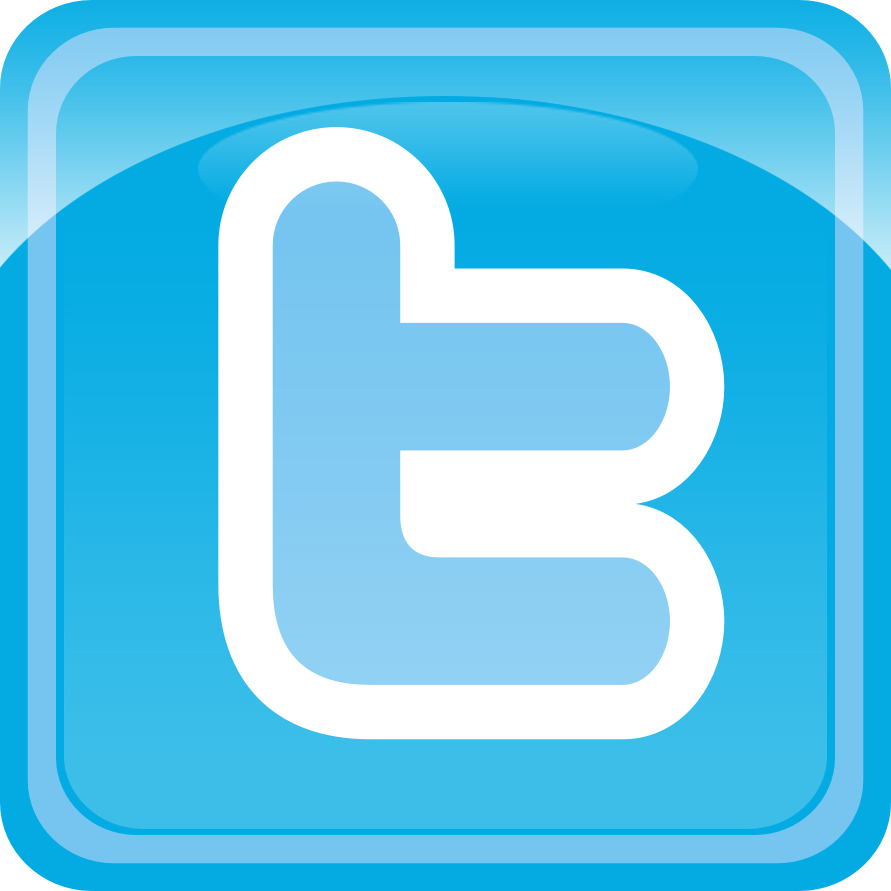 8
NASAOSBP
NASASmallBusiness
@NASA_OSBP